Chapter 1-2
Measurements andScientific Tools
Descriptions
Spoken or written summary of observations

Measurements taken during an experiment
Explanations
Interpretation of observation

Written inferences to your problem
Universal Measurements
With the person sitting next to you at the table pick a unit to measure your table with (hands, feet, pencils, books, folders, face?).  

Record your data on the board.
Unit				#
Units of Measurements
Scientist came up with a system of measuring that all scientists around the world could use.

SI – International System of Units
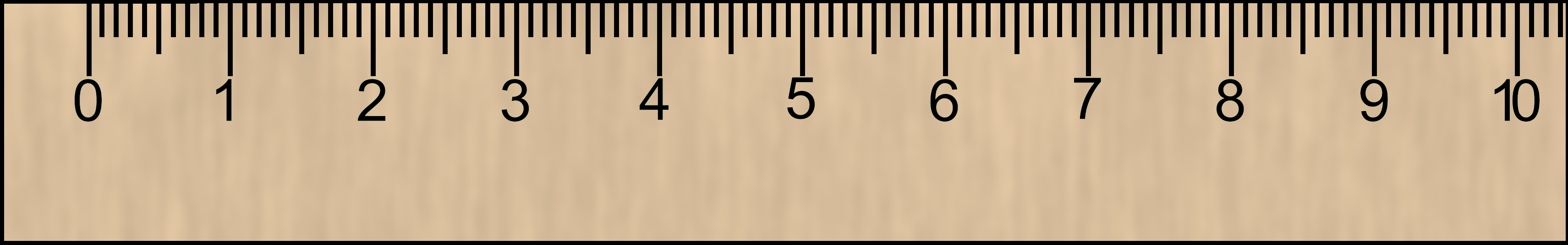 The SI system is easy to use because it is based on multiples of ten.
Measuring Distance
SI base unit of length - meter, m.

The size of the unit you measure with will depend on the size of the object being measured.
Volume
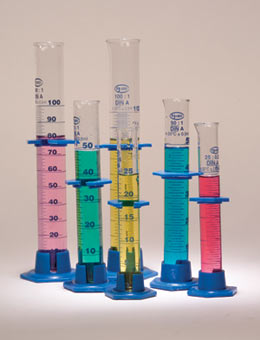 The amount of space occupied by an object

Liter (L)
Measuring Matter
Mass - a measurement of the quantity of matter in an object
Kilogram (kg)
Mass vs Weight?
Mass – amount of matter in an object 
Kilograms
Triple beam balance
Weight – force of gravity on an object
Newtons
Spring scale
Density
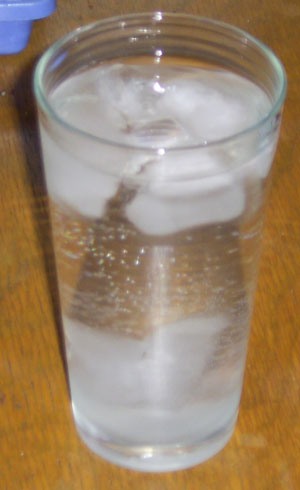 A measure of how much matter is packed into a certain volume.


Density = mass / volume
Temperature
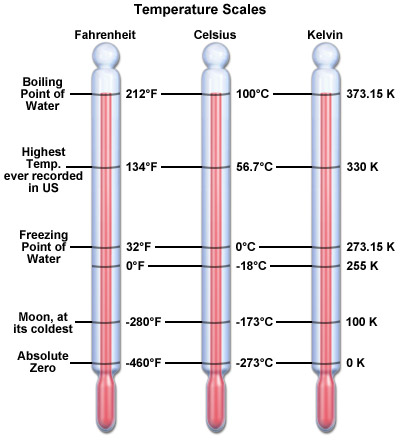 A measure of how fast atoms are moving

Degrees Celsius
Scientific Notation
Scientific Notation - To express measurements using numbers that are very large or small use.
1E4 = 104 = 10,000
1E3 = 103 = 1,000
1E2 = 102 = 100
1E1 = 101 = 10
1E0 = 10 0 = 1
1E-1 = 10 -1 = 0.1
1E -2 = 10-2 = 0.01
1E-3 = 10-3 = 0.001
Accuracy and Precision:
Accuracy – How close a measurement is to the true value

Precision – The exactness of the measurement
Percent Error
Expression of error as a percentage of the accepted value
A student measures the boiling point of water at 97.5 C.  The accepted value to boiling water in 100 C.  What is the percent error?

% error    =     experimental value – accepted value       x   100%
                                          accepted value

% error   =     97.5  - 100.0   x  100%
                                   100.00

% error  =   2.50%